Оқу процесінде қолданылатын  платформалар мен сервистер
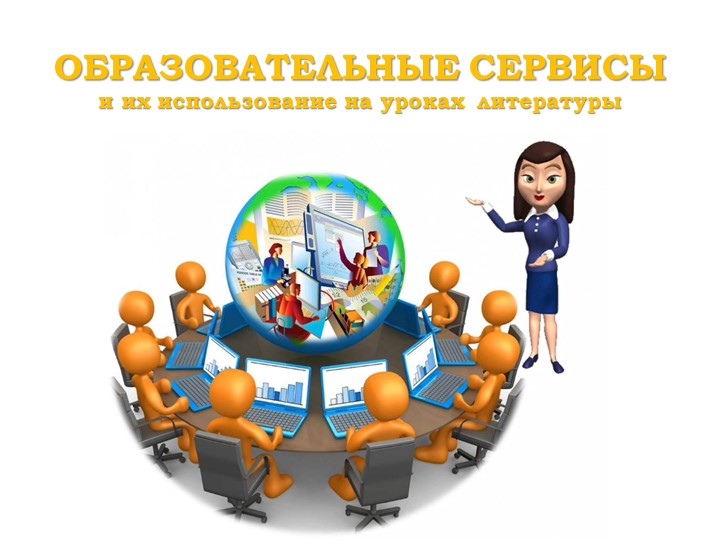 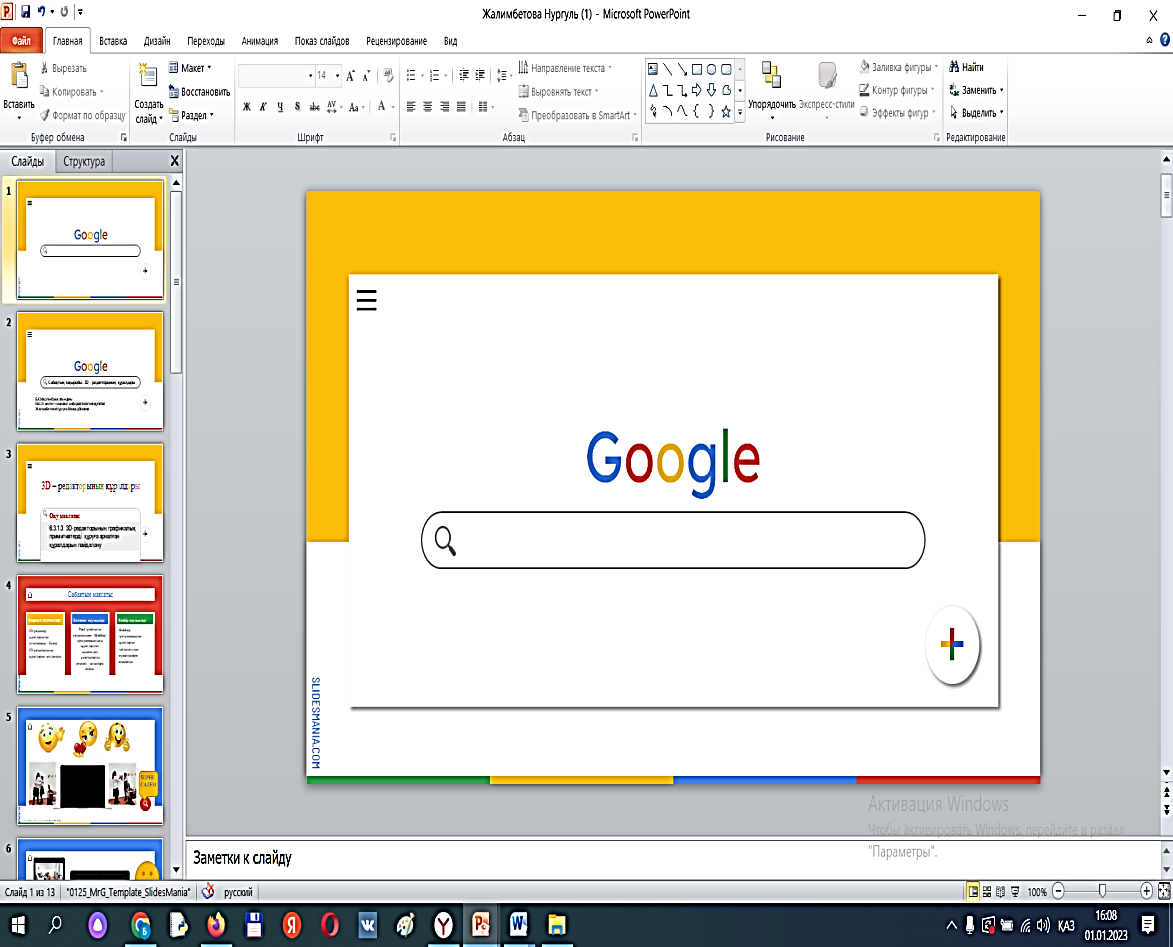 Сабақта пайдаланатын платформалар мен сервистерге сілтеме:
https://plickers.com/ оқушылардың сабақта алған білімін, жауаптарын код жазылған карталармен сканерлеу арқылы тексеру 
https://qazmath.net/ Қазақша математика сайты, тегін курстар, видеосабақтар, онлайн тесттер, мұғалімдерге, оқушыларға арналған бөлім, калькулятор, кітаптар, теория, практикалық тапсырмалар қарастырылған. Мұғалім тапсырмаларды өзі құрастыруға да болады
https://jamboard.google.com/ көпфункциялы интерактивті тақта құруға болады, мұғалім мен оқушы тақырып бойынша материалдар салуға мүмкіндік бар. Бірнеше функциялы
https://pickerwheel.com/ - көпфункциялы генератор.  Кездейсоқ есімдерді табуға, оқушыларды топқа бөлуге тағы басқа бірнеше режімдері бар. 
https://getkahoot.com/ оқушылардың телефонды пайдалана отырып ойын түрінде тест тапсырмаларын және тағы басқа тапсырма түрлерін орындау мүмкіндігі бар. 
https://www.zipgrade.com/ Тез әрі қарапайым тест жұмыстарын жүргізу, мұнда мини тесттер құруға болады. Тест сұрақтарының максималды саны -100 , 20-50 сұраққа арналған карточкалары да бар.
http://www.triventy.com/ оқушылардың телефонды пайдалана отырып ойын түрінде тест тапсырмаларын және тағы басқа тапсырма түрлерін орындау мүмкіндігі бар. http://www.qrstuff.com/ QR кодтар генераторы. Пайдалануға бірнеше варианты бар
https://learningapps.org/ көптеген пәндерге арналған интерактивті жаттығулар жасауға мүмкіндік береді. Дайын  жаттығулар да бар. Мұғалім өзі құрастыруға да болады. 
http://rebus1.com/ ресбустар генераторы. Ребустар құруға арналған 
http://www.agoogleaday.com/ балаларға арналған өте қызықты ресурс . Тапсырмаларды тез дайындауға болады. Бұл сервис ақпараттарды интернеттен дұрыс таба білуге үйретеді.
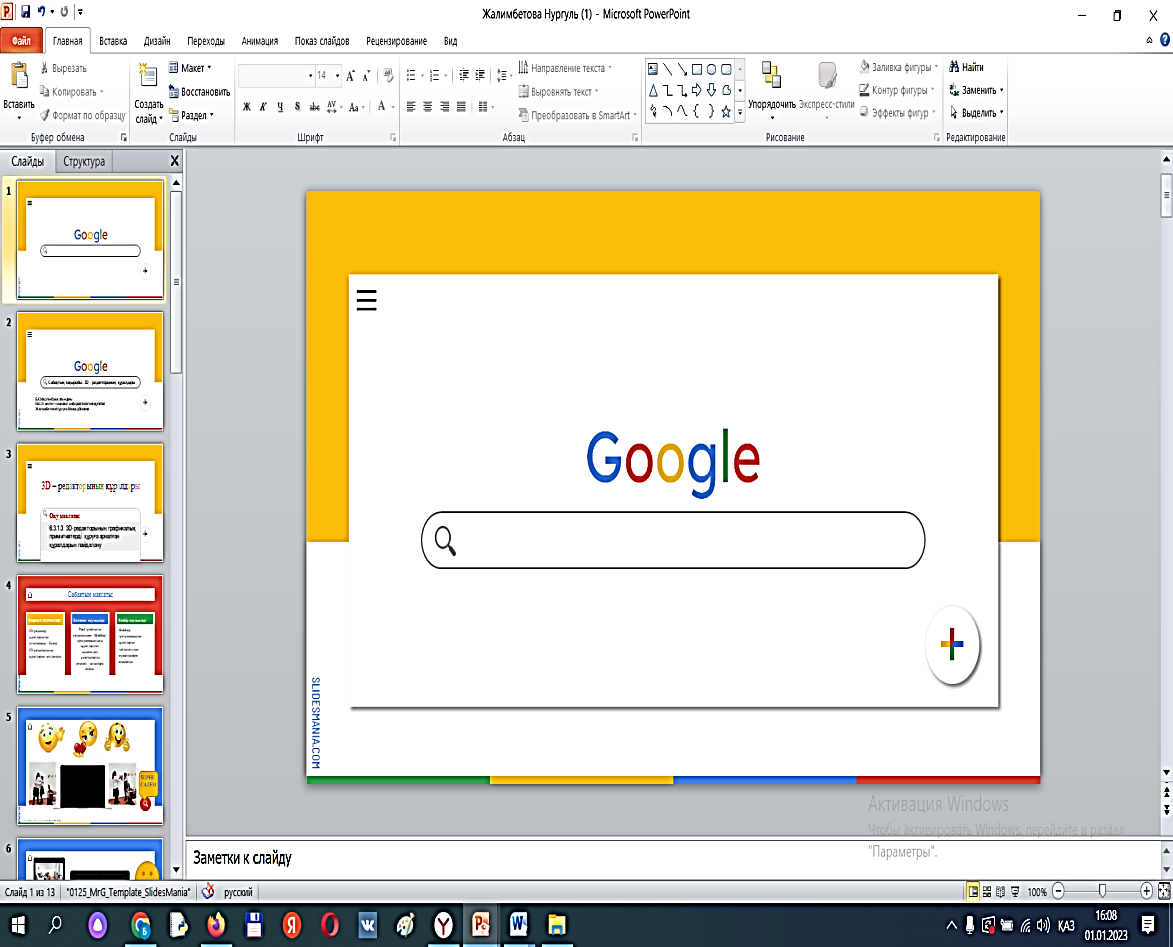 Мұғалімге көмектесетін ресурстар
http://resh.edu.ru/ бейне сабақтар, тапсырмалар, сабақ конспектілері.
https://interneturok.ru/ бейне сабақтар, тапсырмалар, сабақ конспектілері.
https://lecta.ru/teacher бағдарламалар, презентациялар, тапсырмалар, сабақ конспектілері.
http://learnenglish.britishcouncil.org/en/ ағылшын тілі мұғалімі үшін көптеген пайдалы материалдар.
http://learnenglishkids.britishcouncil.org/en/  ағылшын тілі мұғалімі үшін көптеген пайдалы материалдар.
https://www.pinterest.ru/ идеялар қазынасы!!! (қараңыз ТОП-5 примеров использования Pinterest)
https://www.canva.com/ плакаттар, мұқабалар, планерлер және т.б. жасау. Әмбебап ресурс.
https://teacher.foxford.ru/  мұғалімдерге арналған курстар мен оқушыларға арналған олимпиадалар.
https://www.powtoon.com/ интерактивті презентациялар құру.
https://wordbooster.com/  кез келген мәтінді енгізуге, жұмыс істеуге арналған сөздерді бөлектеуге және дайын жұмыс парағын алуға болады. Қарап көріңіз, бұл сізге міндетті түрде қажет болады!
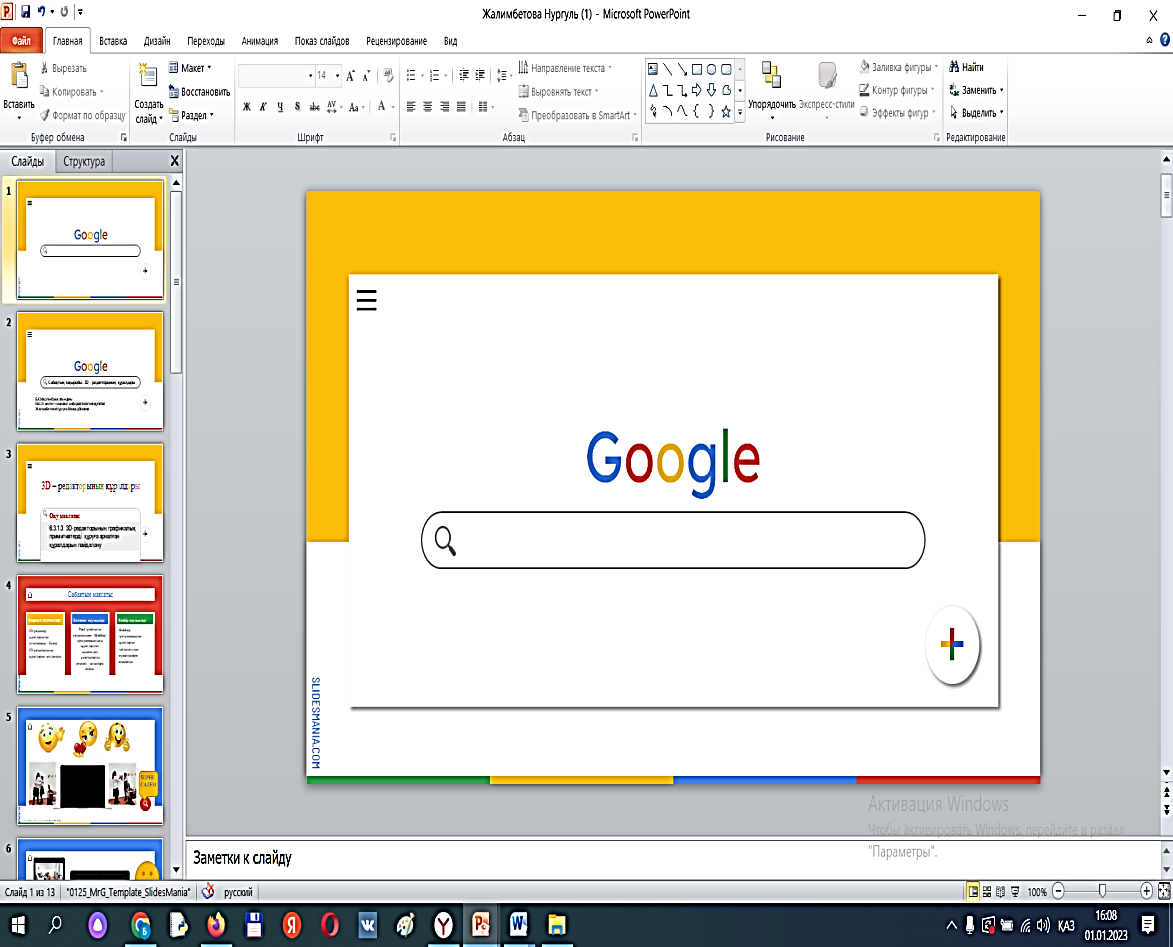 1.Кітаптарды, нұсқаулықтарды және т.б. жүктеуге арналған ресурстар.
http://englishtips.org/ Ағылшын тіліндегі көптеген кітаптар, журналдар, нұсқаулықтар, бейнелер, компакт-дискілер, интерактивті тақтаға арналған нұсқаулықтар әсіресе пайдалы.
https://www.twirpx.com/ сіз барлығын дерлік таба аласыз: кітаптар, бағдарламалар, тесттер, тіпті презентациялар, бірақ сізге материалдарыңызды жариялау арқылы жинауға болатын ұпайлар қажет. 
http://www.alleng.ru/ мұнда кез келген оқу құралдарын (оқулықтар, жұмыс дәптерлері, мұғалімдерге арналған кітаптар және т.б.) жүктеп алуға болады.
https://nashol.com/ кітаптар мен нұсқаулықтарды жүктеп алу мүмкіндігі бар басқа ресурс.
2. Жұмыс парақтары бар ресурстар
https://busyteacher.org/ Сіз көптеген пайдалы материалдарды (ойындар, үлестірмелі материалдар, презентациялар) таба аласыз және оқыту туралы тиісті мақалаларды оқи аласыз.
https://www.allthingsgrammar.com/ көптеген грамматикалық тапсырмалар, бірыңғай дизайн стилі. Барлығы тақырыптарға бөлінген, қажетті материалды табу оңай.
https://www.allthingstopics.com/ көптеген сөздік тапсырмалар, бірыңғай дизайн стилі. Бұл алдыңғы ресурстың жалғасы. Ол лексикалық тақырыптарды жаттықтыру үшін ең қолайлы.
https://en.islcollective.com/ ағылшын мұғалімдері арасында ең танымал ресурс. Бұл сайттың үлкен плюс - материалдардың көпшілігі Word бағдарламасында орналастырылған, бұл бізге қажеттіліктерімізге бейімделуге мүмкіндік береді.
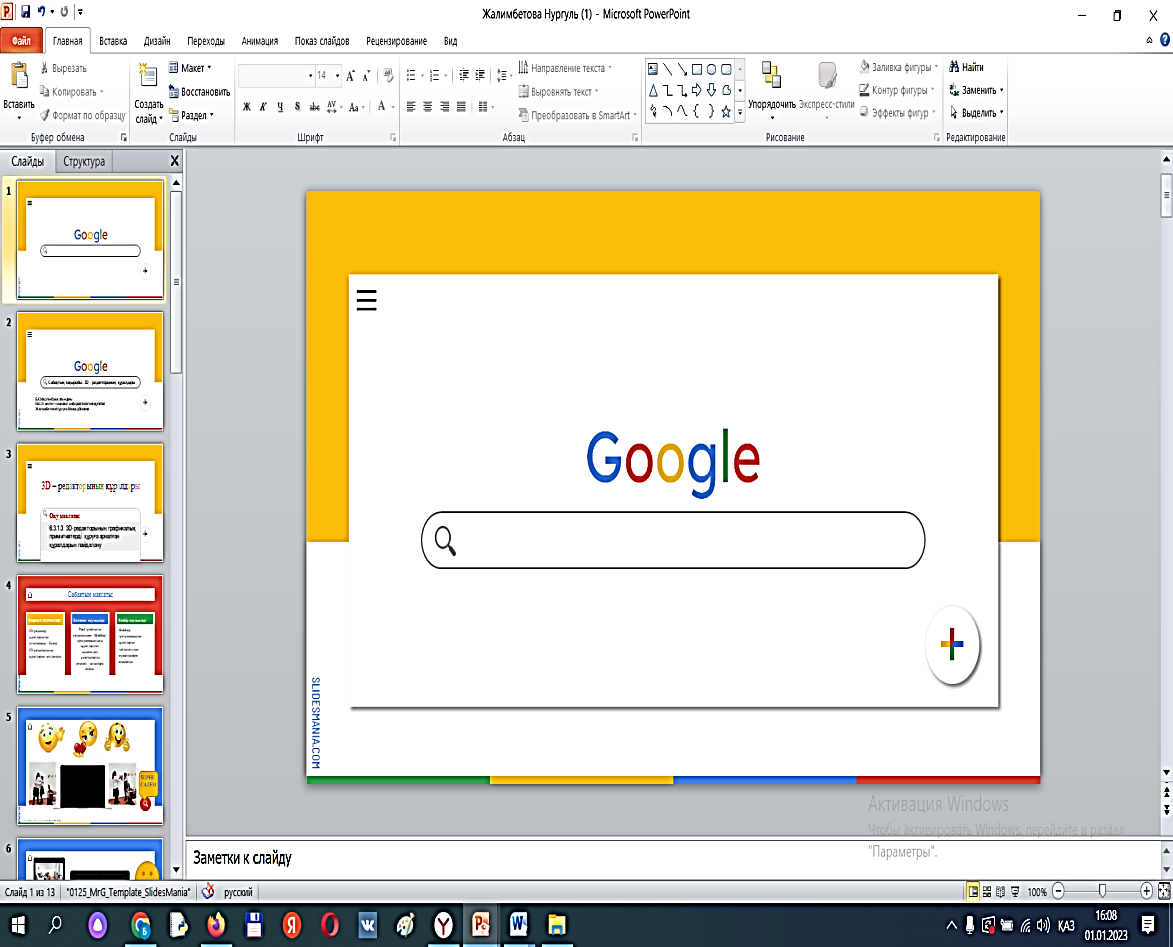 IMP 2022-2023 оқу жылына сәйкес сайттарға сілтемелер
Пән мұғалімдеріне көмектесу үшін интерактивті жабдықты (цифрлық сенсорлар), сондай-ақ келесі веб-сайттардың ресурстарын пайдалану ұсынылады. 
https://www.pasco.com/subjects/highschool-physics ; 
https://www.pasco.com/resources/distance-learning#hs-physics-panel ; 
https://www.phywe.com/ru/eksperimenty-i-nabory/laboratornye-raboty ;
https://ljcreate.com/es/elearning/working-with-stem/         

Оқушылардың физикаға деген қызығушылығын арттыру үшін біз үлгі зерттеу тақырыптарын табуға болатын веб-сайттарды ұсынамыз. Оларды мұғалім мен оқушылардың қызығушылығына қарай толықтыруға, өзгертуге болады. Қызықты зерттеу тақырыптары студенттерге пән бойынша білімдерін тереңдетуге, ғылыммен танысуға көмектеседі. Сайттарға сілтемелер: 
1. https://obuchonok.ru/node/1125  
2. https://uchitelya.com/fizika/142943-temy-proektov-po-fizike.html 
3. http://vostrikov.dolgorukovo48.ru/index.php/197-temy-issledovatelskikhrabotpo-fizike  
4. https://school-science.ru/2/11  
5. https://poisk-ru.ru/s18642t17.html.
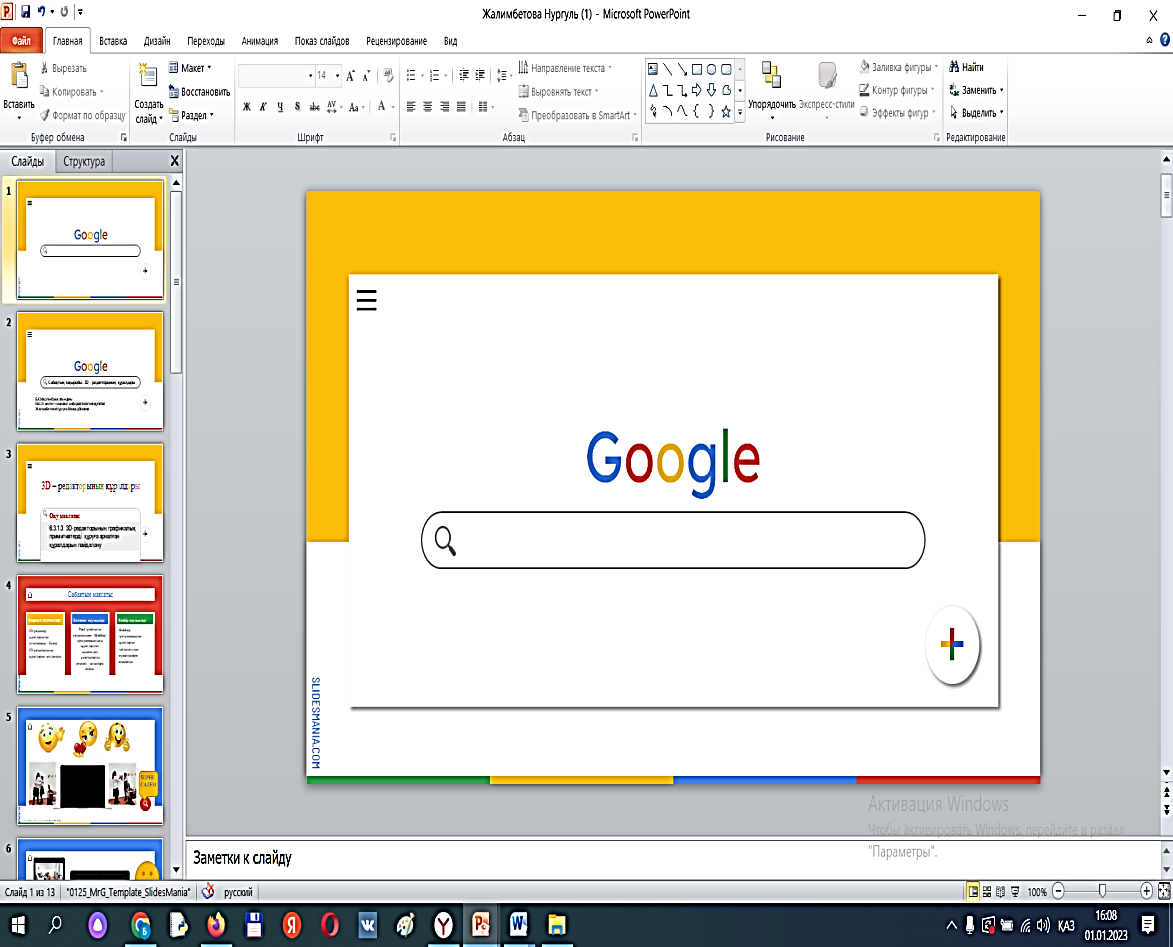 IMP 2022-2023 оқу жылына сәйкес сайттарға сілтемелер

Мұғалімдерге оқушыларды олимпиадаға дайындауға көмектесу үшін біз олимпиада тапсырмалары бар веб-сайтты ұсынамыз:
«Дарын» республикалық ғылыми-практикалық орталығының сайты: 
https://daryn.kz/kk/sample-page-2/-matol.kz  
Физикадан оқушыларға арналған Бүкілресейлік олимпиада тапсырмалары бар веб-сайт: https://olimpiada.ru/  
Интерактивті постерлерді, анимацияларды, бейнелерді, зертханаларды мына сілтемелерден табуға болады: 
✓ http://interfizika.narod.ru/plakaty.html    
✓ http://seninvg07.narod.ru/004_fiz_plakat.htm;
✓ https://www.youtube.com/user/getaclassrus?feature=em-subs_digest    
✓ https://www.youtube.com/user/EmpiricSchool?ob=5 ; 
✓ http://ptgtany.blogspot.com/p/blog-page_2499.html  
✓ https://www.youtube.com/user/GTVscience     
     https://rc.nsu.ru/distance/Physics/Archives/contents.html
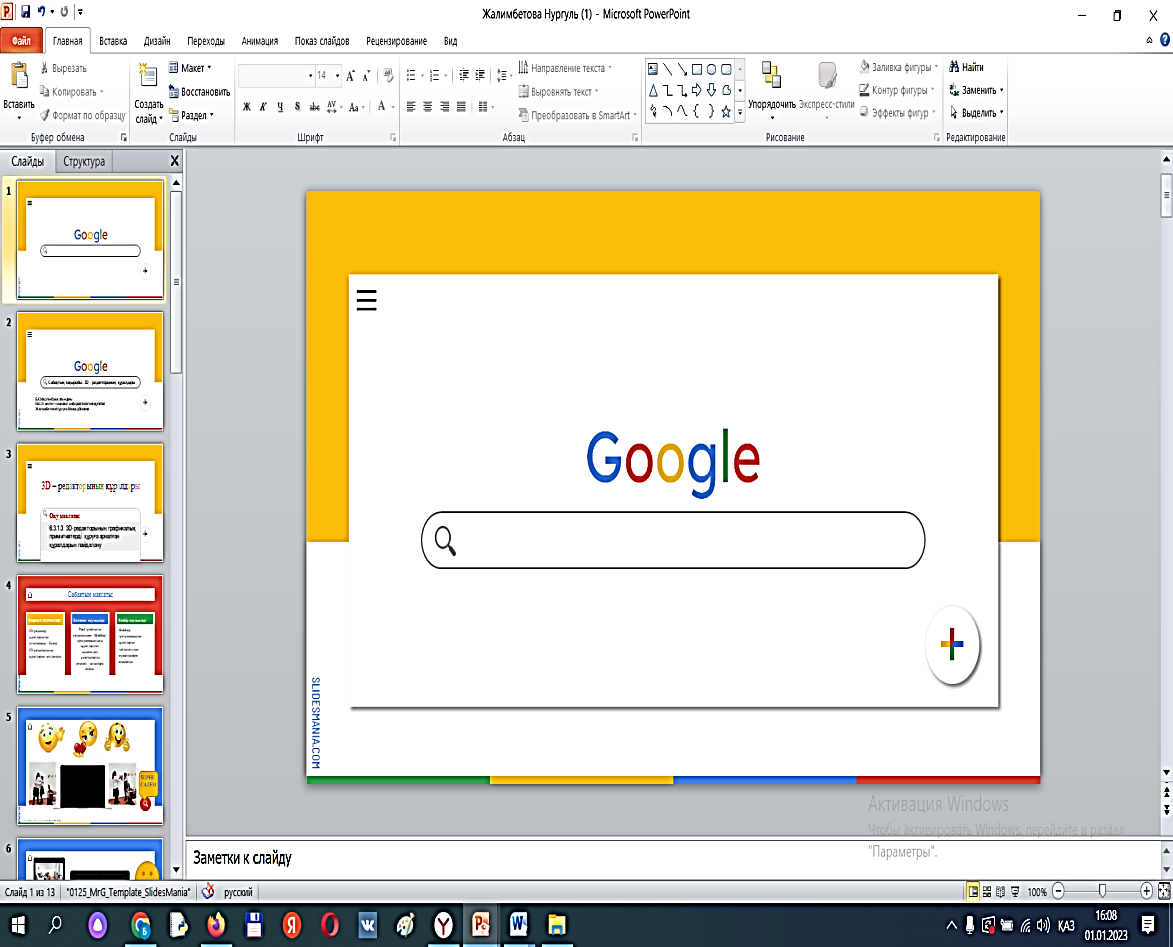 Бөлім тақырыптары бойынша әртүрлі ресурстарды пайдалану ұсынылады:

https://www.amnesty.org/en/documents/act30/2621/2015/en/265 
https://schoolsonline.britishcouncil.org/classroom-resources/list/riversworld;http://www.riversoftheworld.org. https://www.globalcitizen.org/en/  https://www.youtube.com/watch?v=iixwiEBiJoI&list=PLyjVMFi4TYVcpWfGY_V_EKQzki2UWyuN&index=10  http://www.schrockguide.net/uploads/3/9/2/2/392267/critical-thinkingworkbook  
https://www.teachingenglish.org.uk/article/global-citizenship-englishlanguage-classroom https://solutionfluency.com/en/downloadables/pbl-ideas-book 
https://solutionfluency.com/en/downloadables/sf-quickstart-skills-guide 
https://asiasociety.org/education/teaching-global-competence-rapidlychanging-world 
http://www.oxfam.org.uk/education/teacher-support/tools-andguides/controversial-issues
http://www.innovationunit.org/wp-content/uploads/2017/04/Work-ThatMatters-Teachers-Guide-to-Project-based-Learning  http://unesdoc.unesco.org/images/0019/001929/192971e
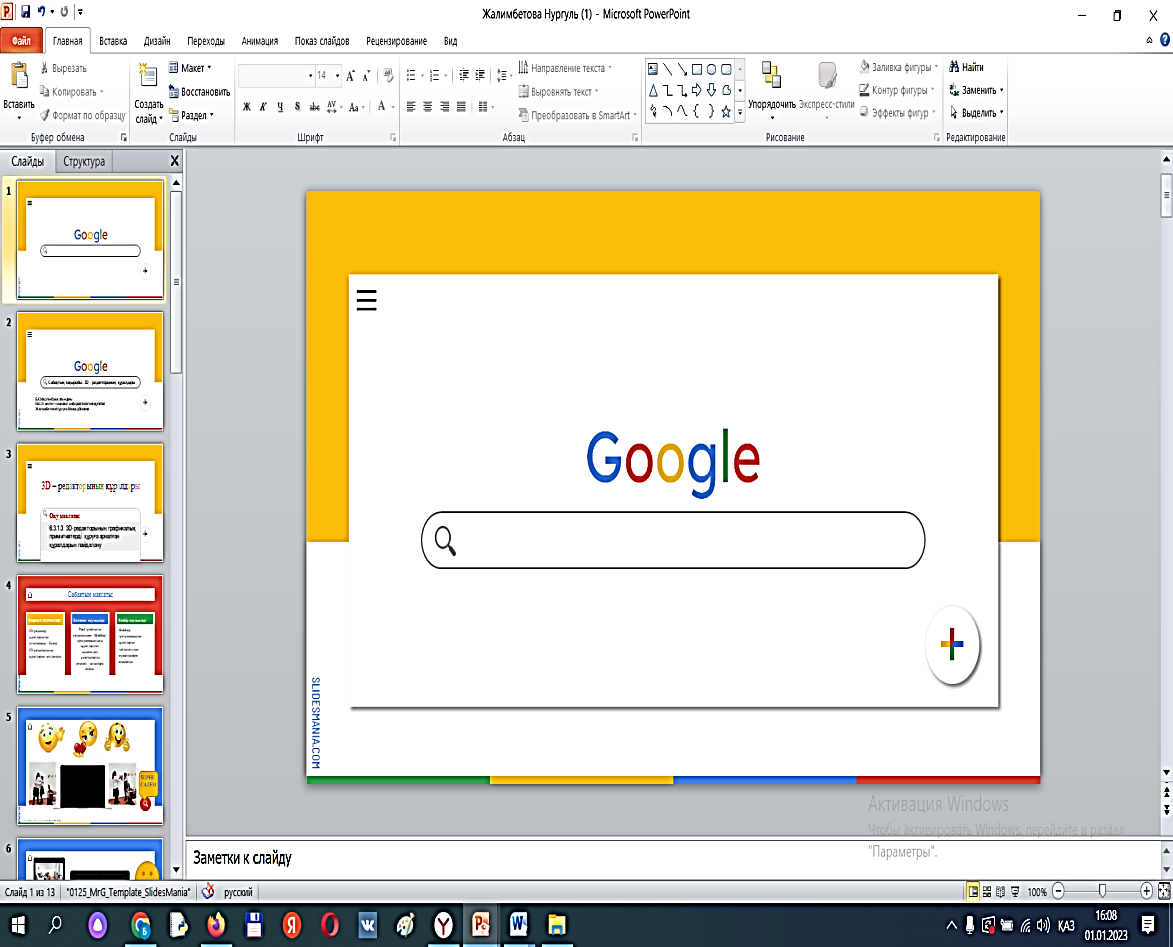 Мұғалімдерге арналған тегін бейне оқулықтар және басқа да пайдалы материалдар  Видеоуроки в интернет"
Ссылка на сайт  Онлайн білім беру платформасында әртүрлі форматтағы материалдар жинақталған, бірақ аты айтып тұрғандай, олардың ерекшелігі дайын бейне сабақтарында. Жоғарғы мәзірде материалдардың түрі бойынша жинақтарды таңдауға болады: тесттер, бейнелер, жазу кітапшалары, әзірлемелер, жинақтар. Ал арнаның өзінде пайдаланушы тақырыпты реттеп, «Тегін бейне оқулықтар» сүзгісін қосады.
Сандық құралдардың банкі Мұғалімдердің цифрлық шеберханасы "
http://pirsocenter.ru/masterskaya 
Ссылка на сайт  Вы можете выбрать только те темы, которые вам интересны, или пройти комплексный курс об инструментарии современного преподавателя. Основной формат - видео-уроки и презентации.
Программно-методические комплексы от Дидактора. Современная цифровая дидактика
Ссылка на сайт  На сайте вы найдете ответы на разные "как...": как организовать урок в онлайн с помощью приложения Х, как создать презентацию, как использовать конструкторы тестов и т.д.
Энциклопедия приложений от проекта "NIT for you"
Ссылка на сайт  "NIT for you" означает "Новые информационные технологии для тебя". Это авторский проект, который развивается уже восемь лет и объединяет наработки нескольких преподавателей-практиков и разработчиков.
IsCollective - материалы от практиков на разных языках. Присоединяйтесь в сообществу, публикуйте свои разработки и обменивайтесь опытом с коллегами со всего мира
Puzzle English - онлайн-материал на английском. Пополняемая библиотека видео, тестов, заданий и урок.
Youlang - сервис для преподавателей РКИ. Для доступа к материалам нужна подписка, но она того стоит: уроки свежие, современные и игровые.
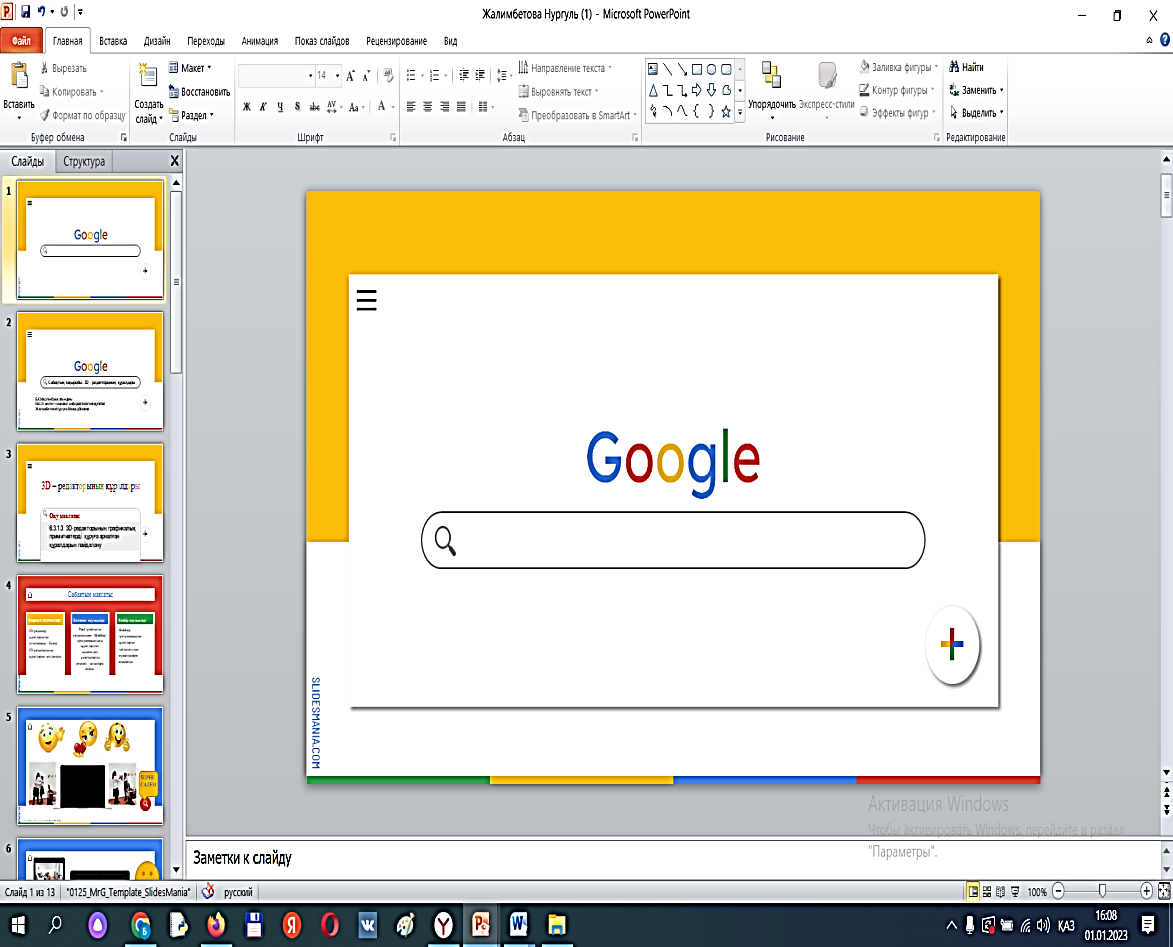 Бағдарламаларға сілтемелер

https://www.nearpod.com/  для использования мобильных устройств в классе как средства повышения эффективности обучения. Причём мобильные устройства могут использовать как ученики для обучения, так и учителя для организации и проведения занятий.

https://www.plickers.com  — бүкіл сыныптың жауаптарын лезде бағалауға және статистикалық мәліметтерді жинауды жеңілдетуге мүмкіндік беретін қосымша болып табылады. Ол бізге жарнамалар мен дүкендерде көбірек таныс QR кодтары арқылы жұмыс істейді. Пликерлерді мұғалім планшетте немесе смартфонда ноутбукпен бірге пайдаланады.

https://kahoot.com   мектептерде және басқа оқу орындарында сыныпта қолданылатын ойын оқыту платформасы. Сайт ойындар каталогын ұсынады - «Kahoots» - олардың әрқайсысы бірнеше таңдау сұрақтарын қамтитын викторина. Сайтты пайдалануға болады  веб-браузере

https://prezi.com презентацияларды жасауға, ұсынуға және талдауға арналған онлайн платформа болып табылады.
https://canva.com әлеуметтік желілерге арналған иллюстрациялардан басып шығару макеттеріне дейін графикалық дизайн элементтерін жасауға арналған онлайн қызмет.
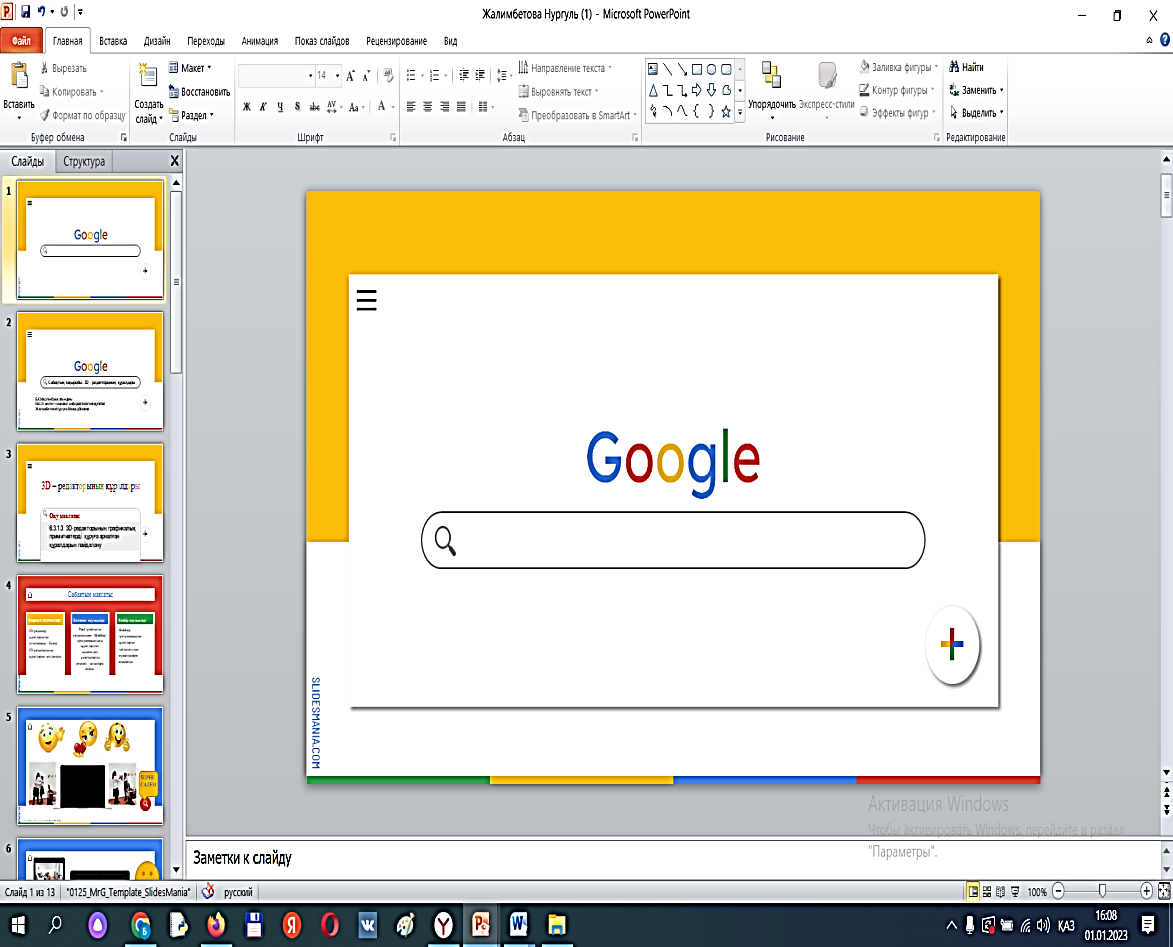 1. LearningApps https://learningapps.org Сервис жаттығулар мен ойындарды әзірлеуге арналған 21 үлгіні таңдауды ұсынады.
2. Bookwidgets https://www.bookwidgets.com/ Конструктор бірқатар функцияларды ұсынады. Ол үлкен интерактивті оқулықтарды жасауға, сондай-ақ әрбір модульді бөлек пайдалануға қолайлы.

3. InsertLearning  https://insertlearning.com/ Оның көмегімен кез келген сайт интерактивті сабаққа айналады. Ол үшін кеңейтімді орнату керек, негізінде сабақ өткізгіңіз келетін сайт пен мәтінді таңдап, кеңейтімді қосып, тапсырмаларды ойлауды бастау керек.

4. Izi.travel https://izi.travel/ru Виртуалды мұражай, көрмелер, аудиокітаптар, турлар мен квесттер жасауға болатын тегін қызмет. Осы маршруттардың әрқайсысына сұрақтар немесе тапсырмалар қосуға болады, бұл саяхатты интерактивті етеді.

5. Thinglink http://www.thinglink.com/ Бұл платформа аудио, бейне, карта, мәтін және сұрақтар қосуға мүмкіндік береді. Сонымен қатар сабақтың блок-схемасын құруға, тақырып бойынша материал жинауға және экскурсия ұйымдастыруға болады. 

6. EdForum https://edgorum.com осы платформаны пайдалана отырып, сіз PDF, docx, pptx пішімінен интерактивті жұмыс парақтарын жасай аласыз. Файлды жүктеп салыңыз және қажетті жаттығуларды қосу арқылы оны өмірге келтіру процесін бастаңыз.
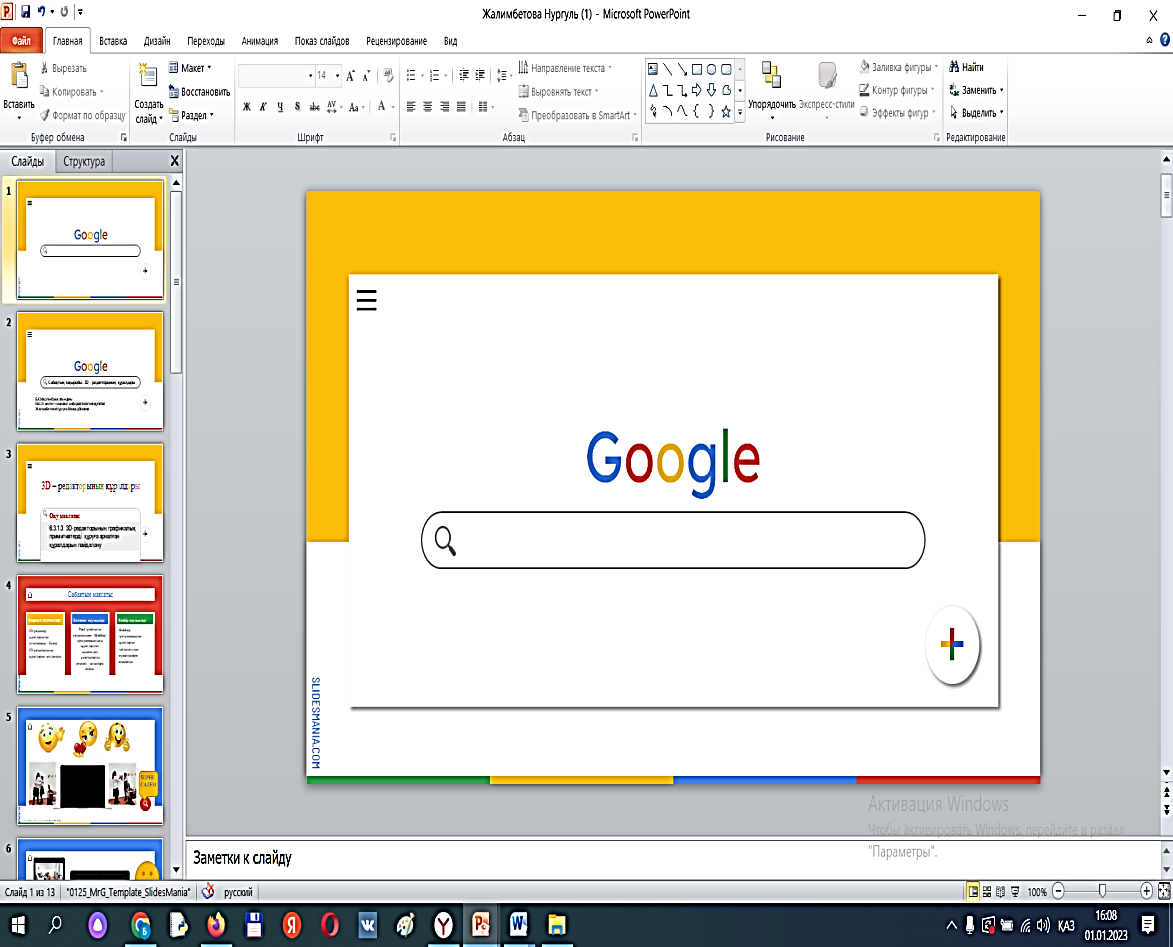 7. Factile https://www.playfactile.com «Өз ойыны» немесе «Кім миллионер болғысы келеді» принципіне негізделген викториналарды құруға арналған онлайн қызметі.

8. Онлайн-конструктор ProProfs  https://www.proprofs.com тамаша функционалдығы бар онлайн қызмет. Сіз тесттер, басқатырғыштар, кроссвордтар және т.б. жасай аласыз. Үлгілер негізінде әдемі тесттер мен сауалнамалар жасауға мүмкіндік береді + аналитика қол жетімді.

9. Genially https://genially.com  әртүрлі визуалды контент пен интерактивті тапсырмаларды құру қызметі. Мұғалімдер оны онлайн квесттер, интерактивті плакаттар, шағын ойындар, викториналар және т.б. құру үшін белсенді пайдаланады.

10. Wordwall https://wordwall.net/ru Бұл қызметті пайдалана отырып, интерактивті жаттығулар мен шағын ойындарды, мысалы, викториналар, сөздік ойындар, салыстырулар жасай аласыз. Мысалы, шет тілін үйрену үшін лексиканы тар тақырыптарға бөліп, жаңа сөздермен жұмыс істеуге тапсырмалар беруге болады.

11. Quillionz https://www.quillionz.com/ Ағылшын тілі мұғалімдері үшін маңызды күндер массивтері бар пәндер мен мамандықтар бойынша тесттер әзірлеу үшін қызықты болады - мысалы, тарих, әдебиет.

12. Padlet https://ru.padlet.com/ Сервис цифрлық материалдарды жинауға және сақтауға көмектеседі - тақталар, веб-беттер жасайды. Мұғалім сабақтың тақырыптары бойынша қосымша материалдар жинақтарын жасай алады немесе ұжымдық ми шабуылдарын жүргізе алады.